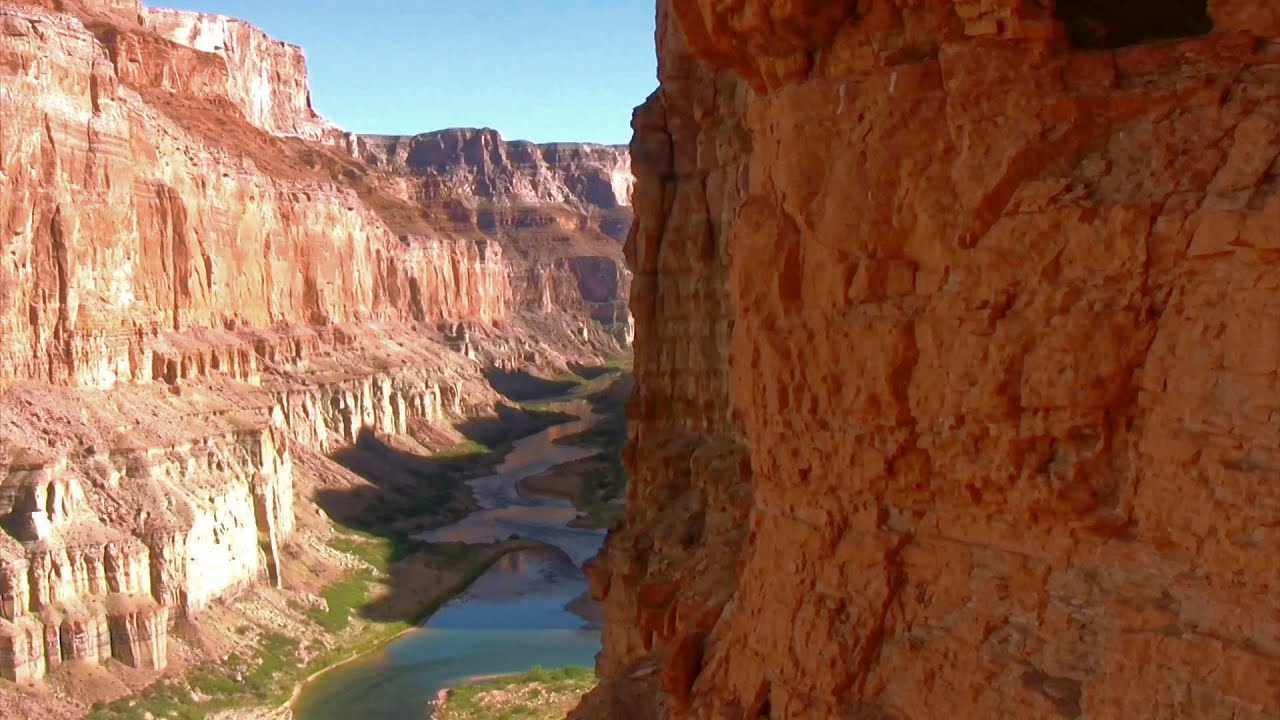 I am a valley
I am
I see
I hear
I want
I wonder
I worry
I hope 
I dream 
I am
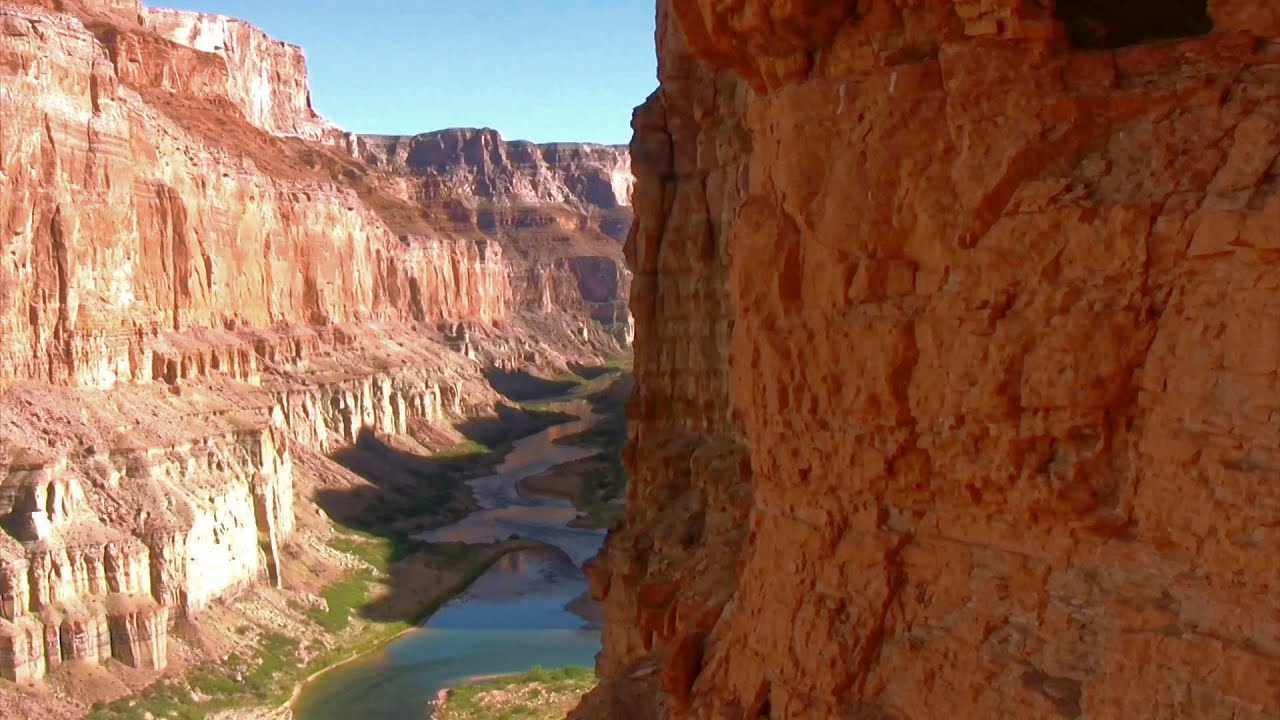 I am a valley
(Mrs Richardson’s attempt!)
I am a majestic, sweeping valley
I see a river at my depths, writhing like a snake
I hear eagles screeching as they circle above me
I want future generations to wonder at my towering heights
I wonder how long they can last? 
I worry about the thundering traffic getting ever closer
I hope I can survive encroaching threats
I dream of fresh air and teeming wildlife
I am hopeful.
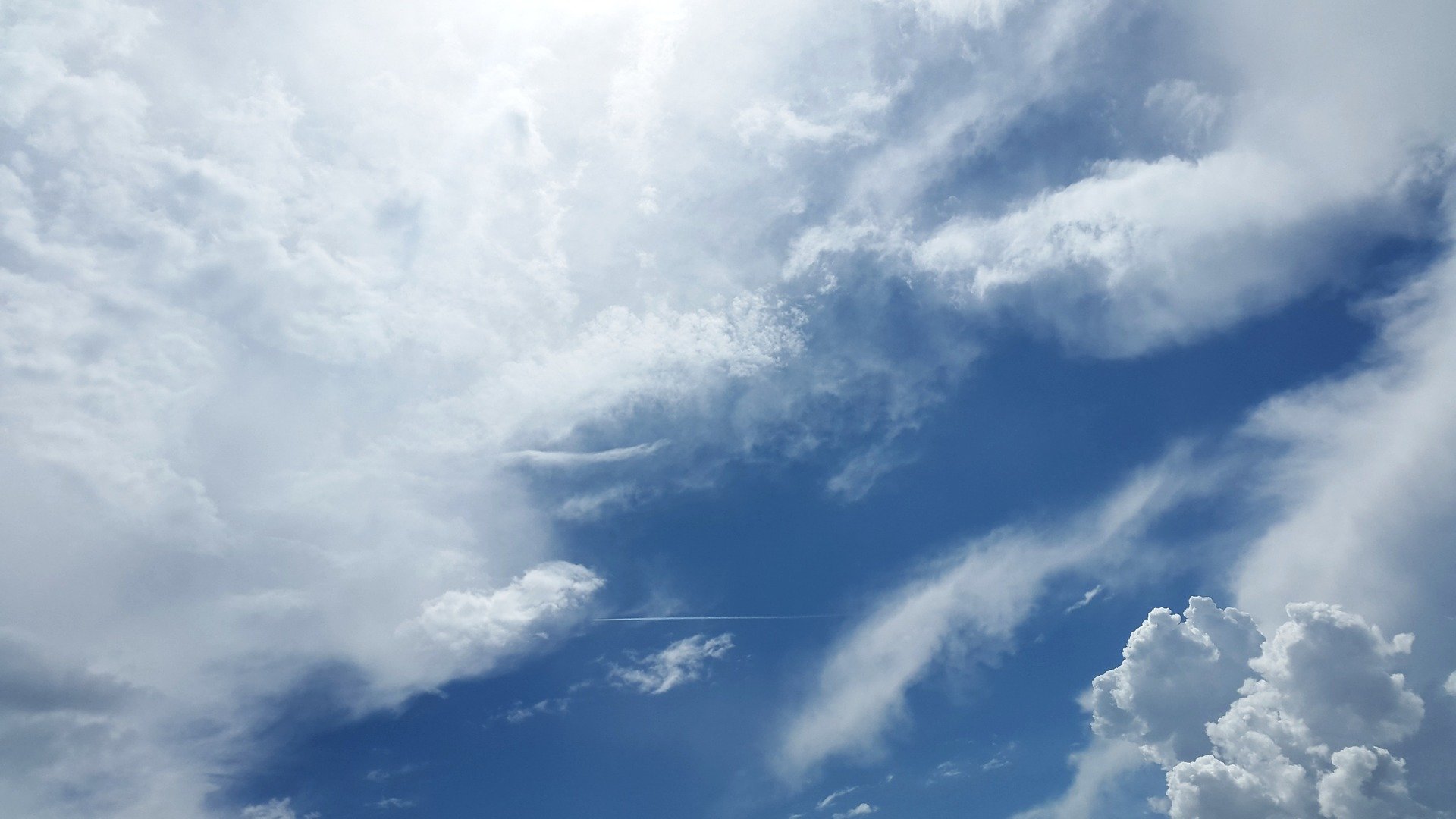 I am the air
I am
I see
I hear
I want
I wonder
I worry
I hope 
I dream 
I am
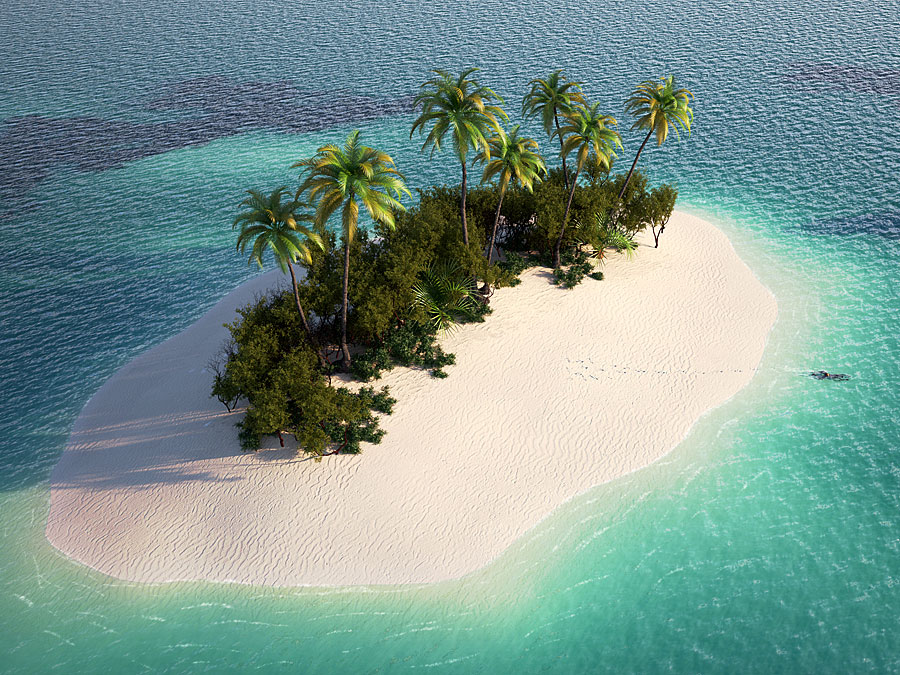 I am an island
I am
I see
I hear
I want
I wonder
I worry
I hope 
I dream 
I am
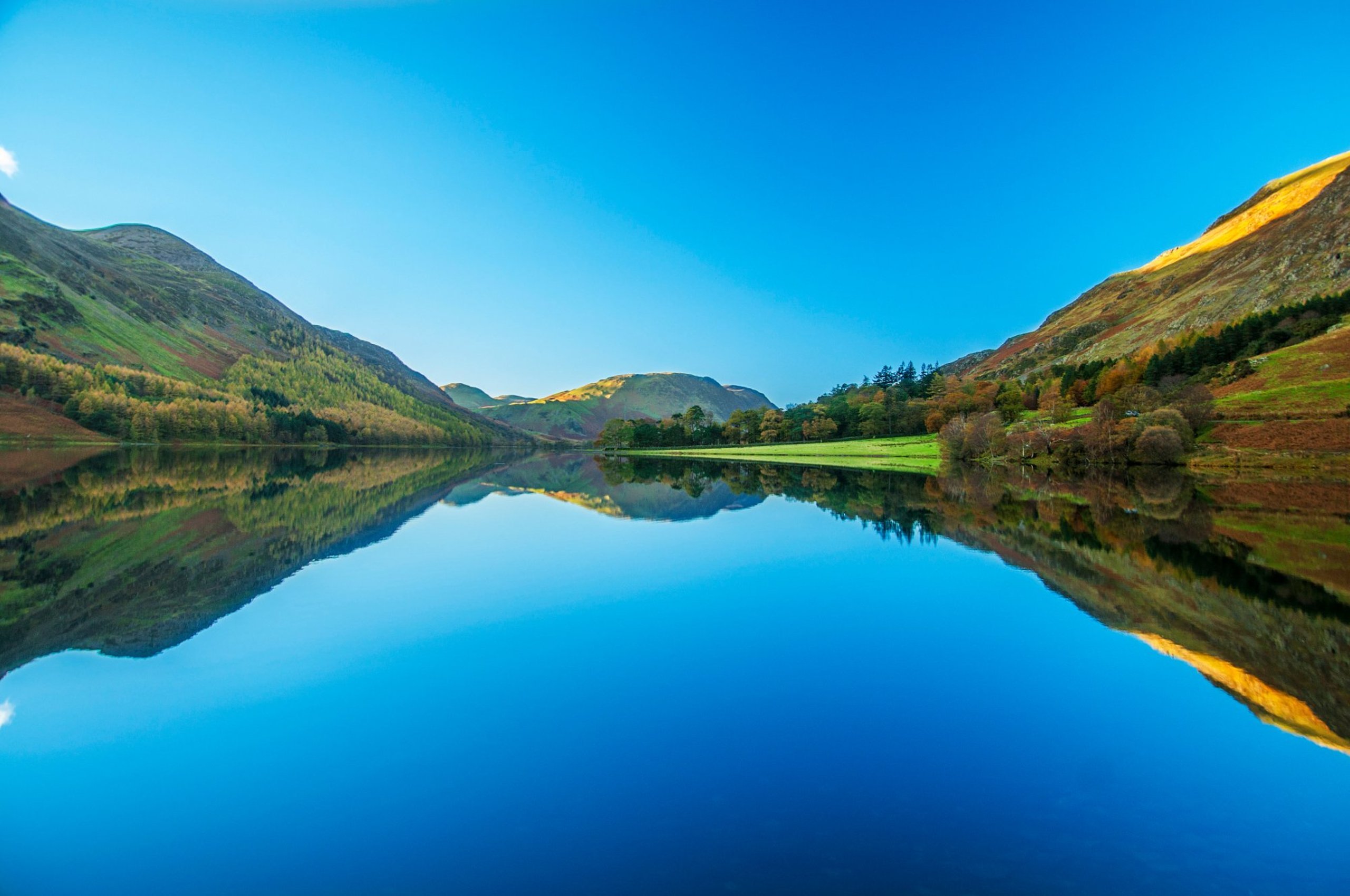 I am a lake
I am
I see
I hear
I want
I wonder
I worry
I hope 
I dream 
I am
I am a rainforest
I am
I see
I hear
I want
I wonder
I worry
I hope 
I dream 
I am
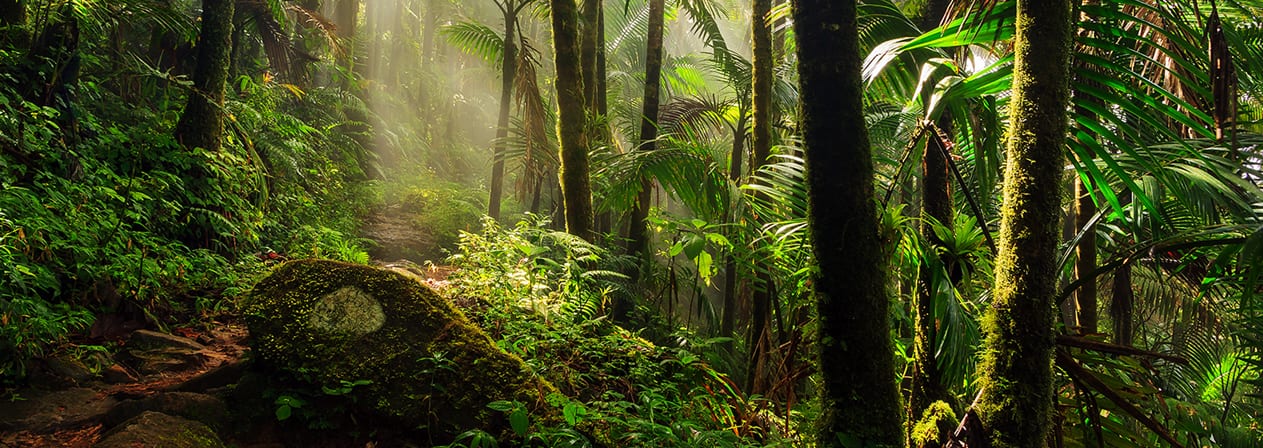 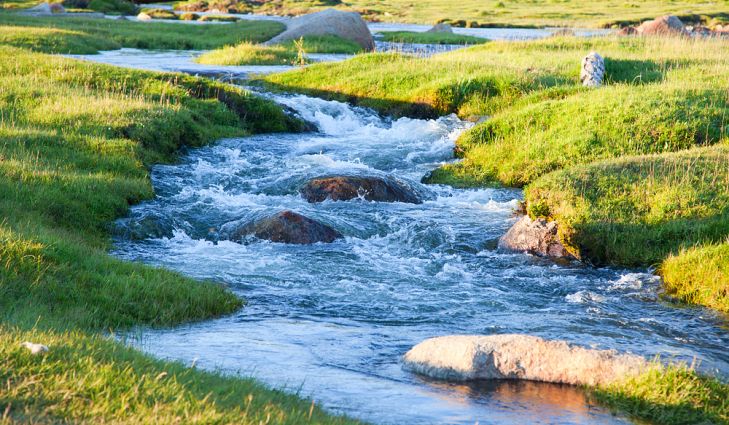 I am a stream
I am
I see
I hear
I want
I wonder
I worry
I hope 
I dream 
I am